ҚАЗАҚСТАН РЕСПУБЛИКАСЫ ОҚУ-АҒАРТУ МИНИСТРЛІГІ
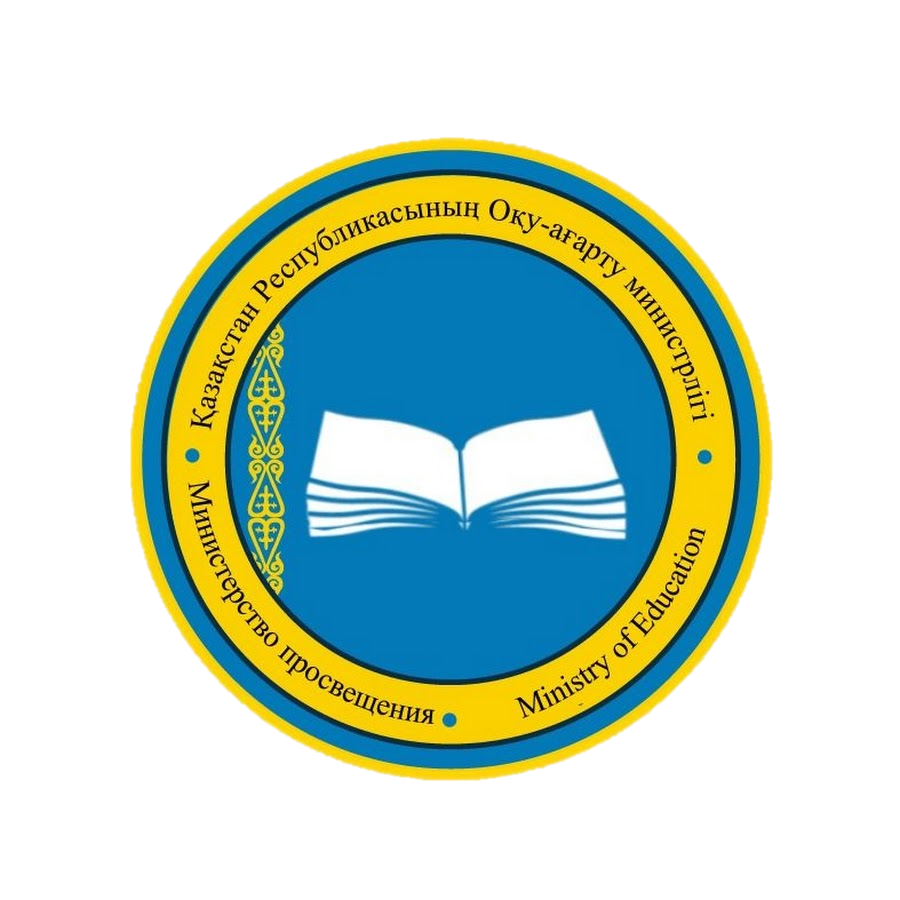 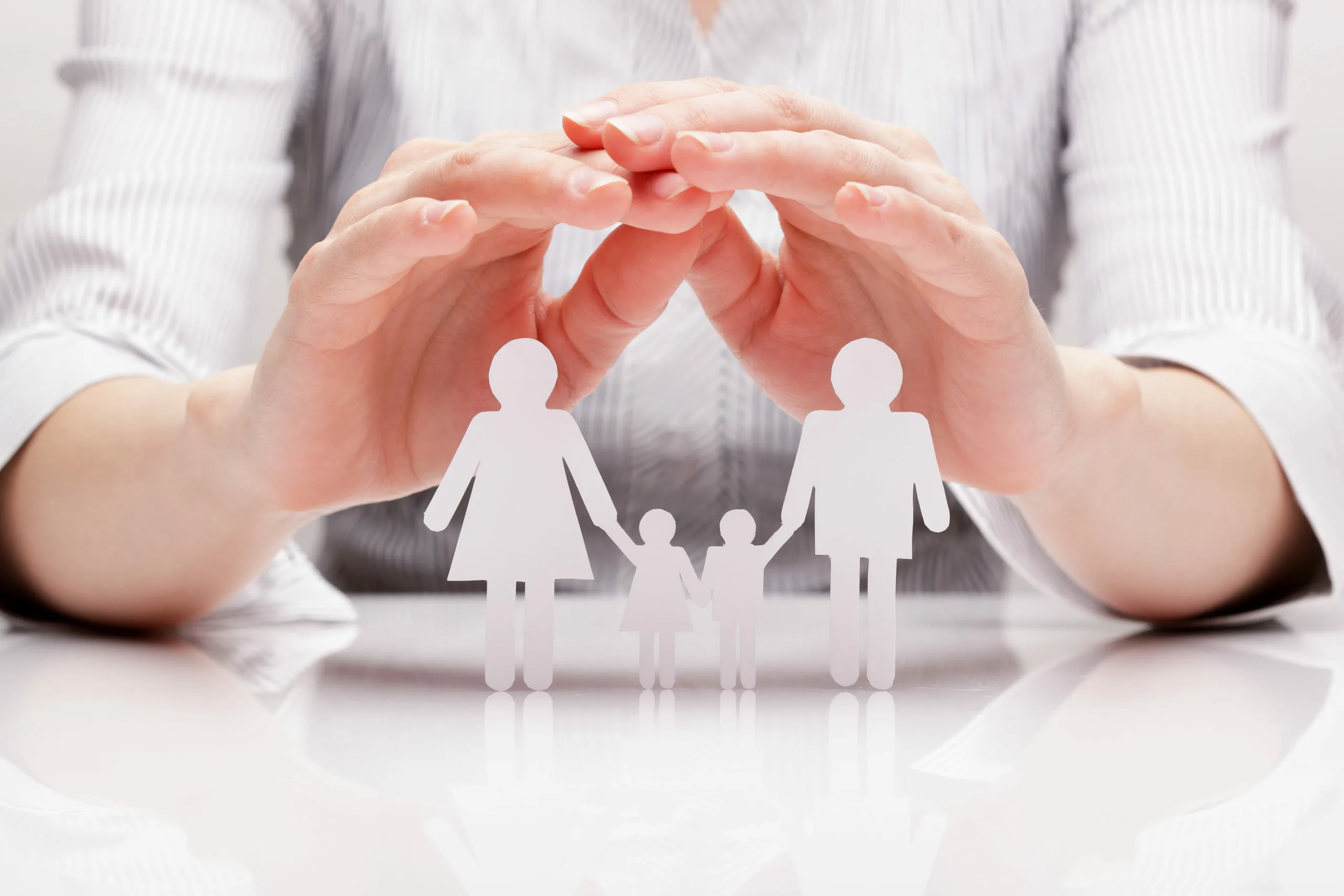 МЕТОДИКА ПО РАННЕМУ ВЫЯВЛЕНИЮ И ОКАЗАНИЮ ПОМОЩИ НЕСОВЕРШЕННОЛЕТНИМ, ПОДВЕРГШИМСЯ ИЛИ СТАВШИМ СВИДЕТЕЛЯМИ НАСИЛИЯ, ТРАВЛИ (БУЛЛИНГА), КИБЕРБУЛЛИНГА
АСТАНА 
2023
1
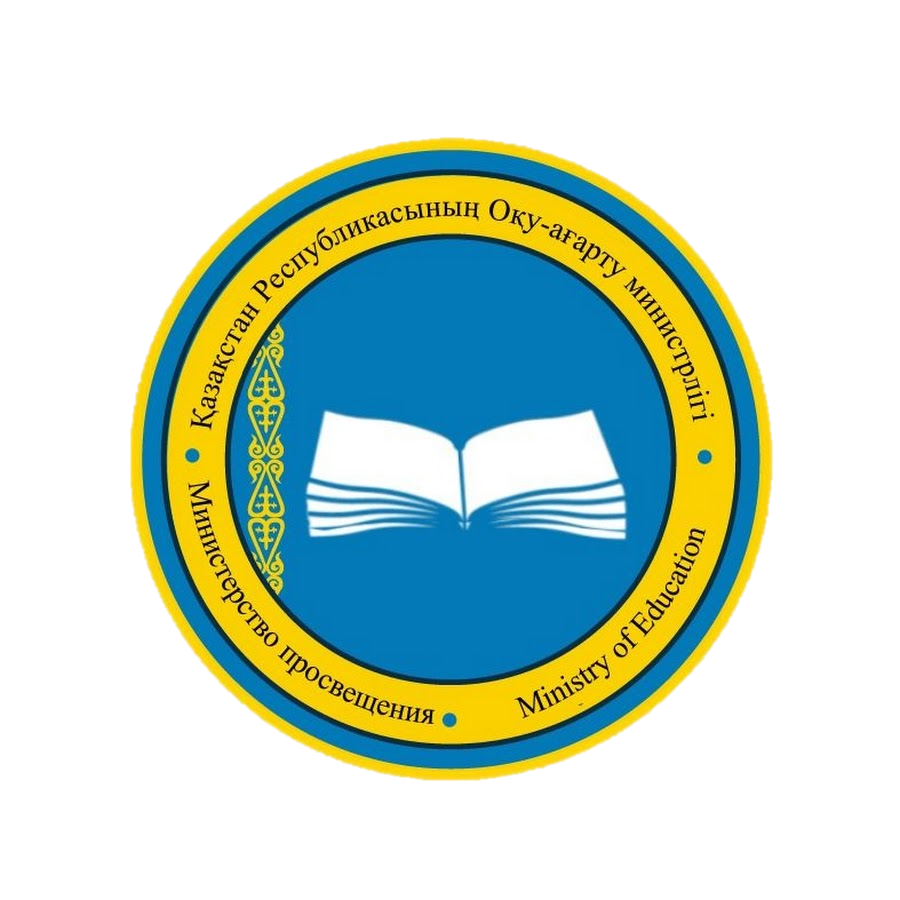 МЕТОДИКА СОСТОИТ ИЗ 4 РАЗДЕЛОВ
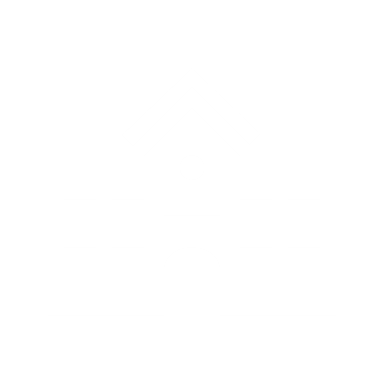 Выявление насилия, травли (буллинга), кибербуллинга среди несовершеннолетних в организациях образования
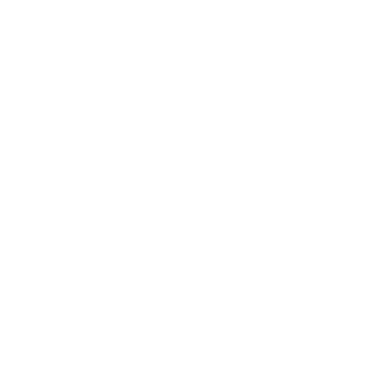 Выявление насилия, травли (буллинга), кибербуллинга среди несовершеннолетних вне организации образования
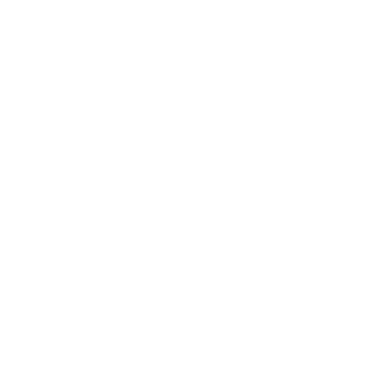 Алгоритм оперативного реагирования на факты насилия, травли (буллинга), кибербуллинга среди несовершеннолетних
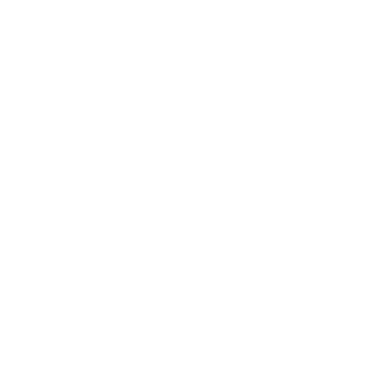 Оказание помощи несовершеннолетним, подвергшимся или ставшим свидетелем насилия, травли (буллинга), кибербуллинга
2
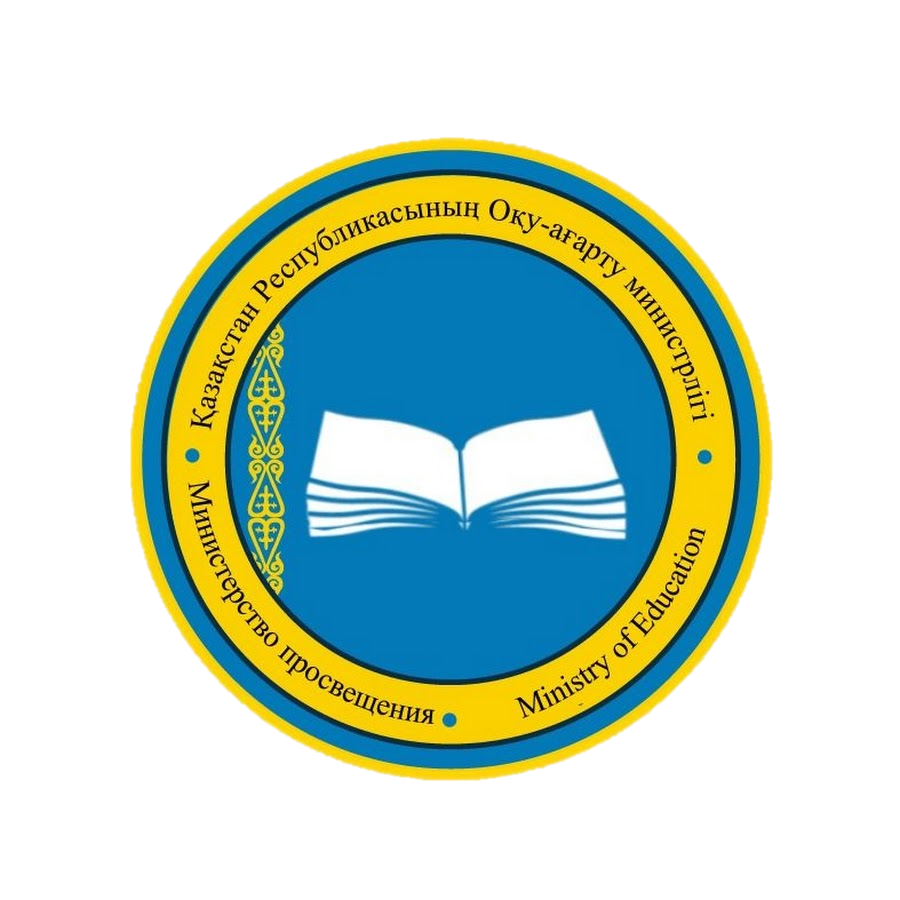 ОБЩИЕ ПОЛОЖЕНИЯ
ПРИНИМАЮТ УЧАСТИЕ
центральные и местные исполнительные органы;
ПЕРСОНАЛЬНУЮ ОТВЕТСТВЕННОСТЬ НЕСУТ
организации в сфере образования, здравоохранения, по вопросам социальной защиты и занятости населения, по вопросам средств массовой информации;
заместители акимов областей, городов и районов,
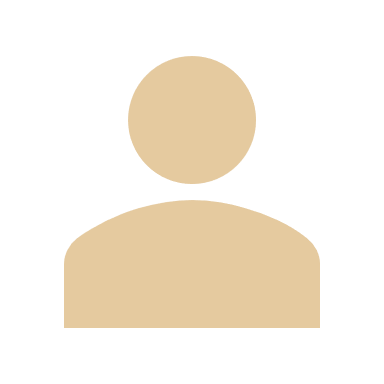 органы внутренних дел;
контакт-центр 111;
Уполномоченный по правам ребенка в РК
региональные уполномоченные по правам ребенка
иные заинтересованные лица.
3
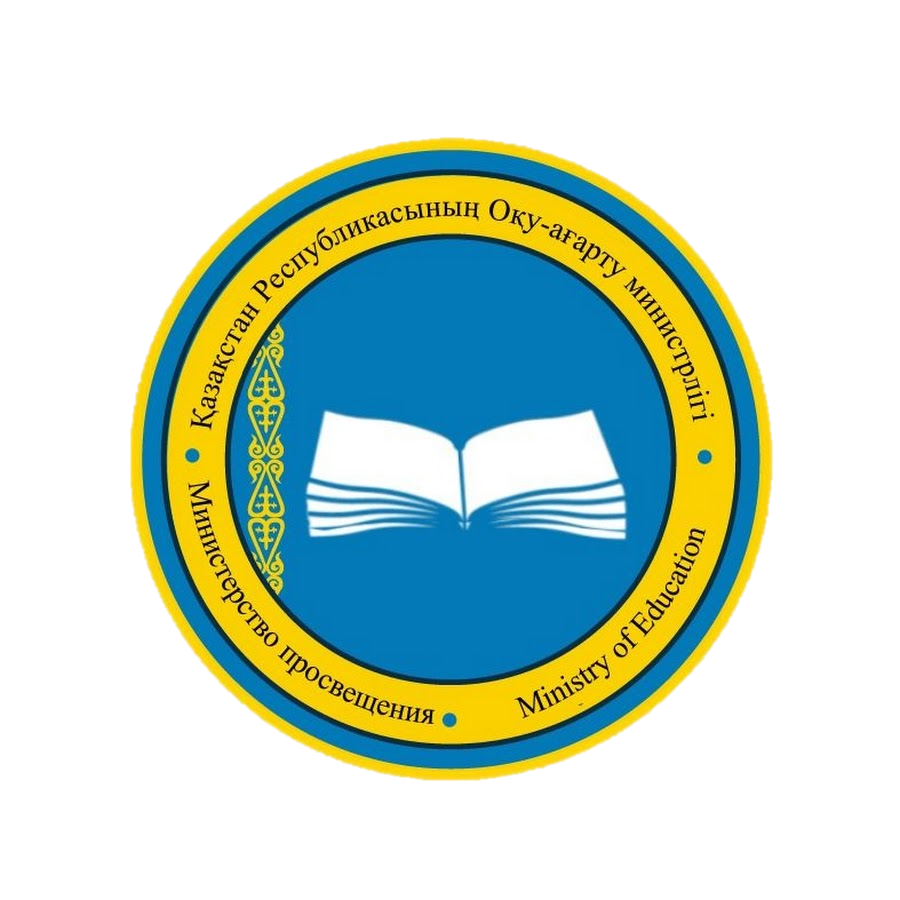 ВЫЯВЛЕНИЕ НАСИЛИЯ, ТРАВЛИ (БУЛЛИНГА), КИБЕРБУЛЛИНГА СРЕДИ НЕСОВЕРШЕННОЛЕТНИХ В ОРГАНИЗАЦИИ ОБРАЗОВАНИЯ
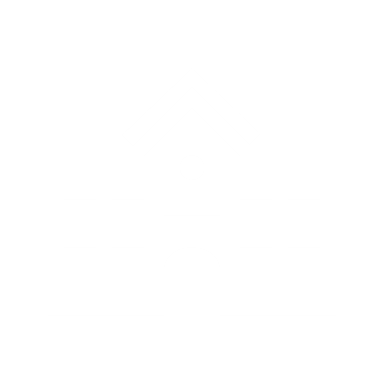 КЛАССНЫЕ РУКОВОДИТЕЛИ И ПЕДАГОГИ ДОЛЖНЫ ОБРАЩАТЬ ВНИМАНИЕ НА ПРИЗНАКИ НАСИЛИЯ И БУЛЛИНГА, ВКЛЮЧАЯ:
СПОСОБАМИ ОПОВЕЩЕНИЯ О СЛУЧАЯХ НАСИЛИЯ, ТРАВЛИ (БУЛЛИНГА), КИБЕРБУЛЛИНГА ЯВЛЯЮТСЯ:
Снижение успеваемости
Пропуски и опоздания на уроки
Несоблюдение гигиены, грязная одежда
Синяки или раны, особенно за ушами
Признаки вырванных волос
Пропуски уроков физкультуры
Сексуализированные рисунки и игры
Агрессивность, непослушание
Отвержение ребенка сверстниками
Отстраненный взгляд
Плохие отношения со сверстниками
Вызывающее поведение
Побеги из дома
Использование телефона доверия (контакт-центр111)
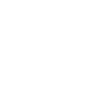 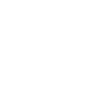 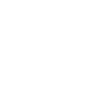 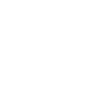 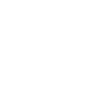 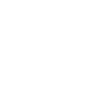 Прямое сообщение пострадавшего учащегося
Сообщение от других учащихся о насилии над сверстниками
Сообщение от сотрудников образовательной организации
Сообщение от родителей или законных представителей
Обращение на телефон регионального уполномоченного по правам ребенка
И сообщать об этих признаках руководству школы, психологу или социальному педагогу.
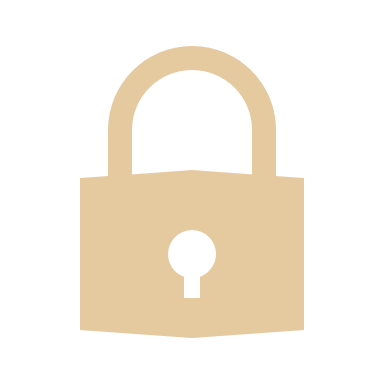 Руководство образовательных организаций должно гарантировать защиту и неприкосновенность лиц, сообщающих о насилии или буллинге, и информировать о последствиях разглашения конфиденциальной информации.
В целях защиты законных прав и интересов детей информация (идентификационные и контактные данные, подробности произошедшего, фотографии и др.), касающаяся фактов насилия среди детей, является строго конфиденциальной.
4
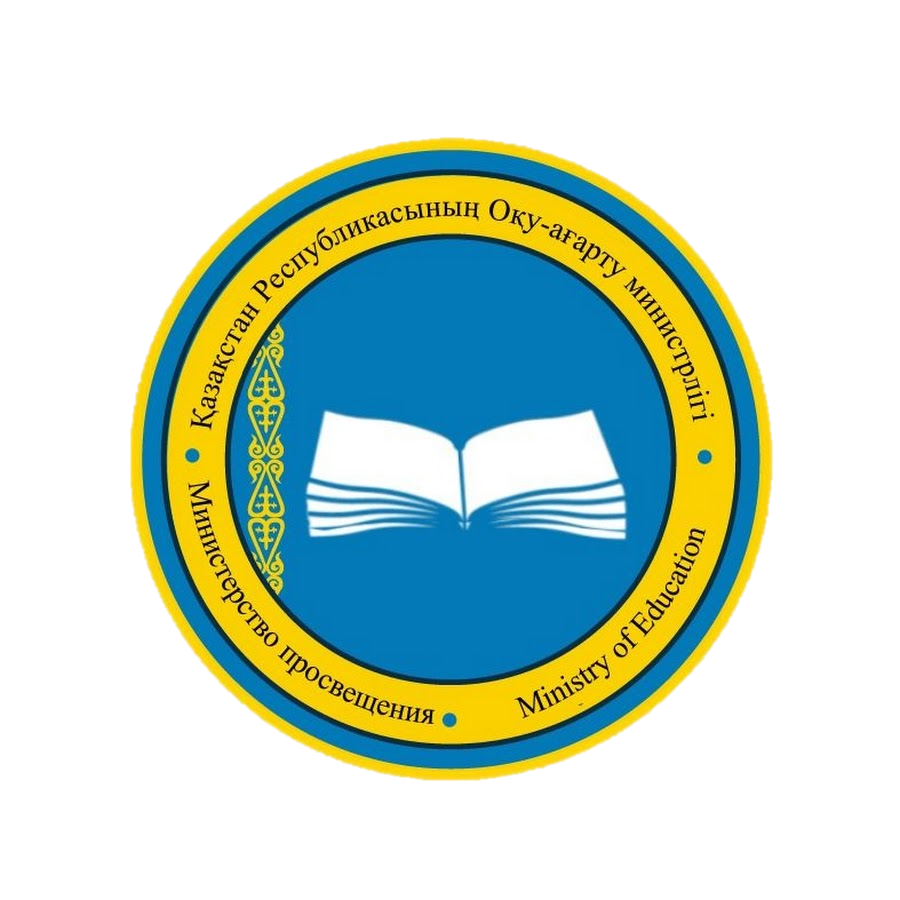 ВЫЯВЛЕНИЕ НАСИЛИЯ, ТРАВЛИ (БУЛЛИНГА), КИБЕРБУЛЛИНГА СРЕДИ НЕСОВЕРШЕННОЛЕТНИХ ВНЕ ОРГАНИЗАЦИИ ОБРАЗОВАНИЯ
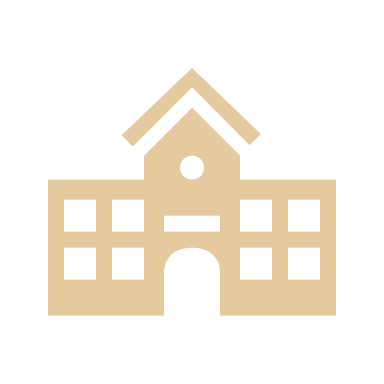 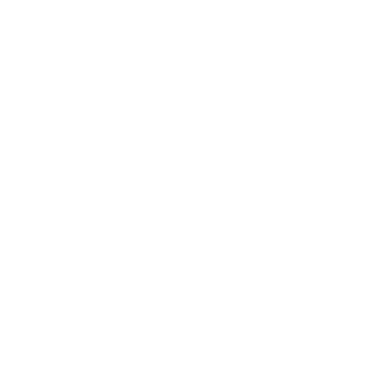 ОСУЩЕСТВЛЯЕТСЯ ПРИ СЛЕДУЮЩИХ ОБСТОЯТЕЛЬСТВАХ:
3
2
1
рассмотрении обращений от физических и юридических лиц
подворовом обходе отдельных категорий населения
приеме граждан
6
5
4
непосредственном обращении физических и юридических лиц
мониторинге информационного пространства и социальных сетей
выполнении работниками организаций здравоохранения, социальной защиты населения своих функциональных обязанностей
5
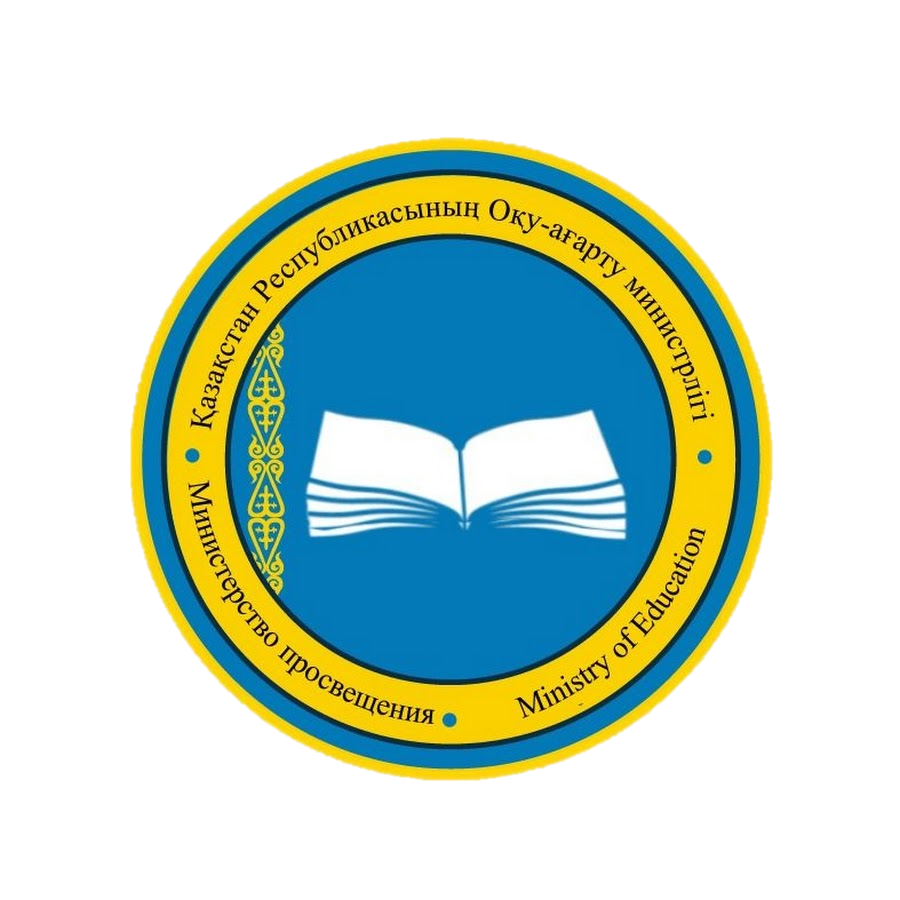 АЛГОРИТМ ОПЕРАТИВНОГО РЕАГИРОВАНИЯ НА ФАКТЫ НАСИЛИЯ, ТРАВЛИ (БУЛЛИНГА), КИБЕРБУЛЛИНГА СРЕДИ НЕСОВЕРШЕННОЛЕТНИХ
ПРИ ВЫЯВЛЕНИИ ФАКТОВ НАСИЛИЯ, ТРАВЛИ (БУЛЛИНГА), КИБЕРБУЛЛИНГА В ОТНОШЕНИИ НЕСОВЕРШЕННОЛЕТНИХ, ВСЕ ОБЯЗАНЫ:
3
2
1
провести регистрацию выявленного факта в соответствии с действующим законодательством
направить информацию о произошедшем УПР, РУПР, в уполномоченный орган в области защиты прав ребенка.
сообщить об этом факте в правоохранительные органы, контакт-центр 111;
6
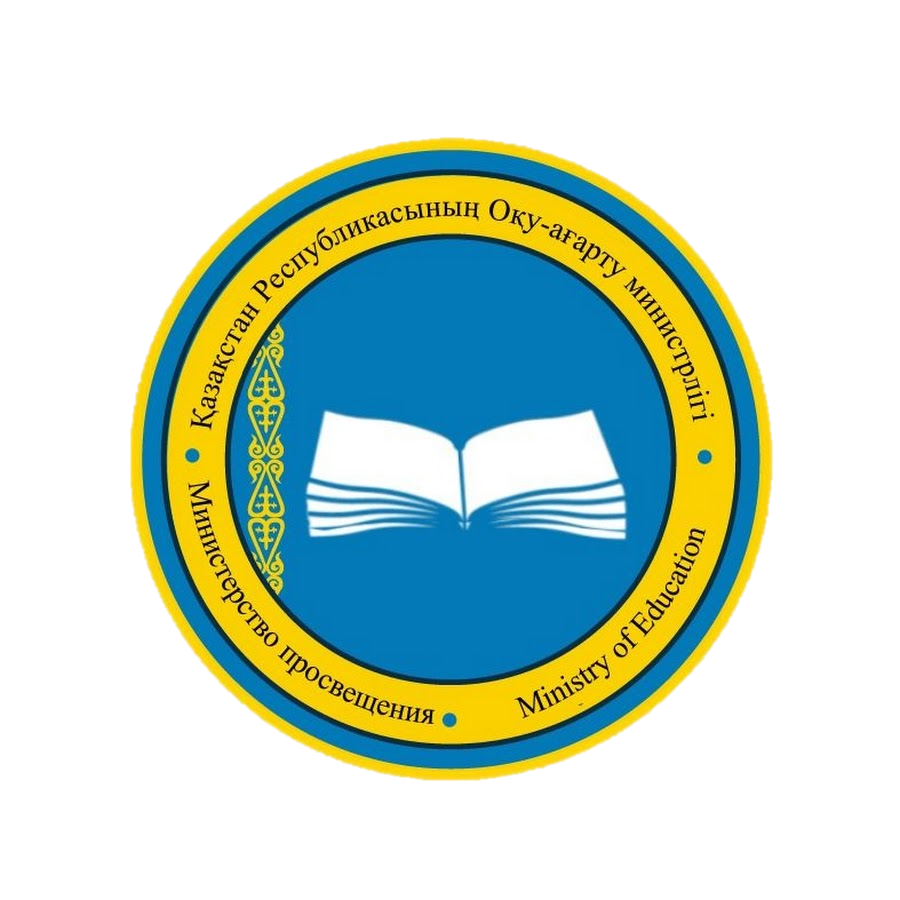 АЛГОРИТМ ОПЕРАТИВНОГО РЕАГИРОВАНИЯ НА ФАКТЫ НАСИЛИЯ, ТРАВЛИ (БУЛЛИНГА), КИБЕРБУЛЛИНГА СРЕДИ НЕСОВЕРШЕННОЛЕТНИХ
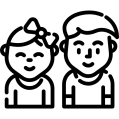 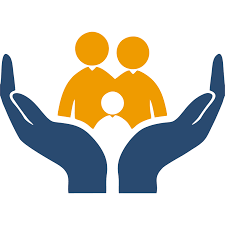 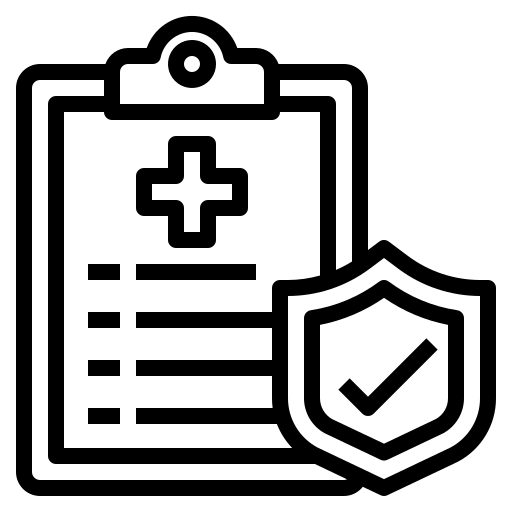 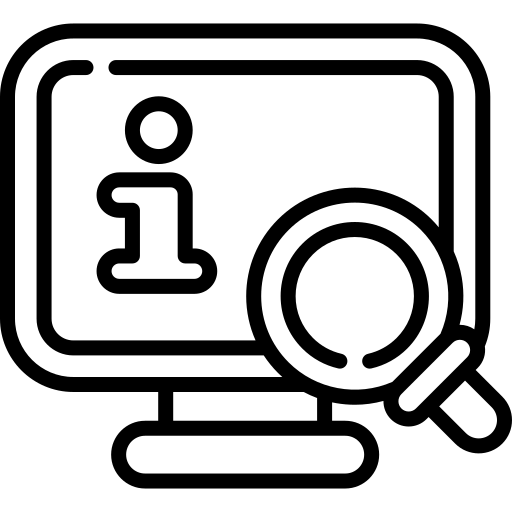 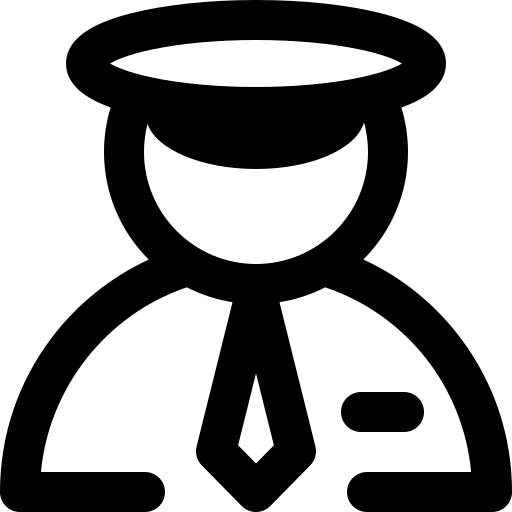 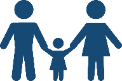 ОРГАНЫ
ОБРАЗОВАНИЯ
ОРГАНЫ
ЗДРАВООХРАНЕНИЯ
ОРГАНЫ
ВНУТРЕННИХ ДЕЛ
УПОЛНОМОЧЕННЫЙ ПО ПРАВАМ РЕБЕНКА РЕГИОНА (УПР), РУПР
КОНТАКТ-ЦЕНТР 111
ОРГАНЫ
СОЦИАЛЬНОЙ ЗАЩИТЫ
2
3
4
1
Выявляют факты насилия над детьми
Осуществляют постоянный мониторинг СМИ, патронажное посещение, подворовой обход, мониторинг обращений и приёма граждан, состояния детей в организациях образования и др.
В течение 1 часа информирование о принимаемых мерах, выезд на место мобильной группы
Комиссия по делам несовершеннолетних в течение 12 часов с момента поступления информации принимает решение об устройстве ребенка или оставлении его в семье
ОРГАНЫ
ОБРАЗОВАНИЯ
ОРГАНЫ
ЗДРАВООХРАНЕНИЯ
ОРГАНЫ
ВНУТРЕННИХ ДЕЛ
УПР
РЕГИОНА, УВП
ОРГАНЫ 
ПРОКУРАТУРЫ
ОРГАНЫ
СОЦ ЗАЩИТЫ
Незамедлительное информирование о принимаемых мерах 
Раз в квартал брифинг о принятых мерах по случившимся фактам  насилия в регионе Оказание помощи, контроль вопросов
УВП: организация работы в СМИ, информ разъяснение
Определение угроз жизни и здоровью ребенка
Предоставление психологической помощи
Обеспечение 
потребностей ребенка (еда, одежда)
При отсутствии родительского попечения размещение в ЦАН, ЦПД
Выезд на место
Осмотр места происшествия
Назначение СМЭ
Допрос потерпевшего
Допрос свидетелей
Предоставление адвоката
Изолирование жертвы от насильника
Проведение следственных мероприятий
Обеспечение первичных социальных потребностей
Оказание специальных социальных услуг
Назначение процессуального прокурора
Обеспечение надзора
Выявление признаков насилия
Определение угроз жизни и здоровью ребенка
Установление предварительного диагноза
Оказание  медицинской помощи в соответствующем объёме
7
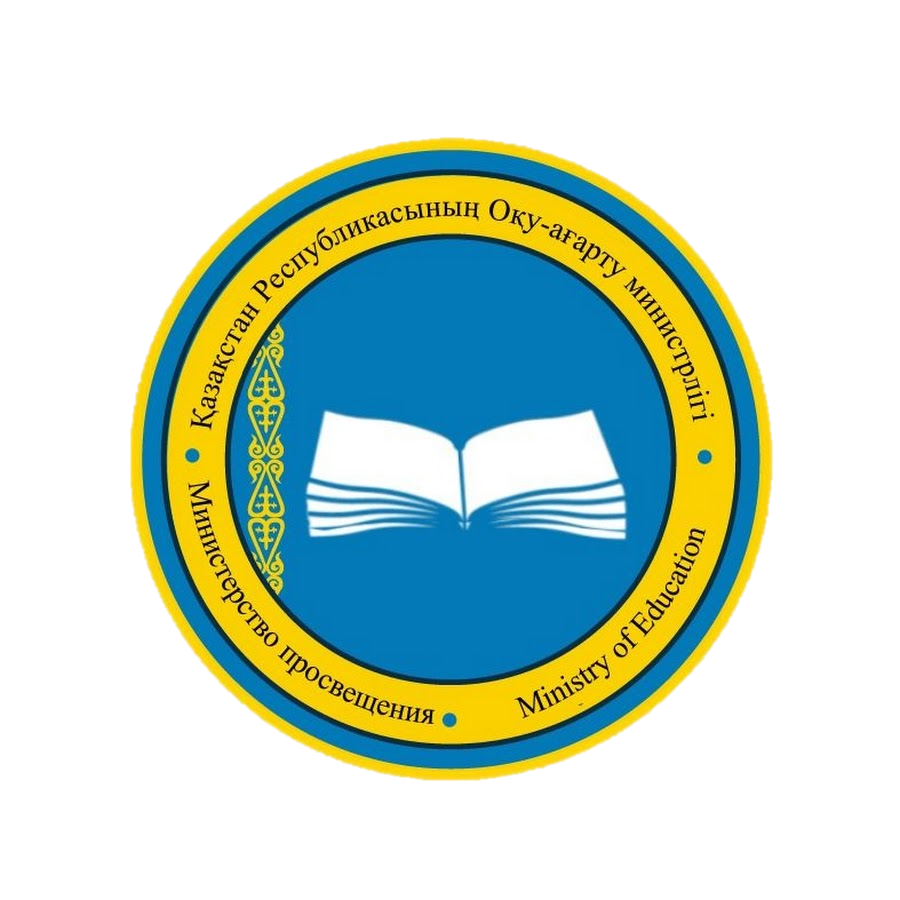 ОКАЗАНИЕ ПОМОЩИ НЕСОВЕРШЕННОЛЕТНЕМУ, ПОДВЕРГШИМУСЯ ИЛИ СТАВШЕМУ СВИДЕТЕЛЕМ НАСИЛИЯ, ТРАВЛИ (БУЛЛИНГА), КИБЕРБУЛЛИНГА
Ребенку, пострадавшему от травли, кибербуллинга организация образования должна организовать психологическую поддержку, которая включает комплексную оценку ситуации, правовое просвещение о правах и обязанностях ребенка, разработку Индивидуального плана работы по социальной реабилитации, КОТОРЫЙ ВКЛЮЧАЕТ:
3
2
1
индивидуальные консультации педагога-психолога в целях его социальной реабилитации;
направление ребенка на дополнительные формы образовательной деятельности в соответствии с интересами
индивидуальная и групповая работа по формированию эмоционально-поведенческих навыков ребенка, его уверенности в себе
Программа помощи детям, пережившим или ставшим свидетелями насилия, оказывается на базе Центров психологической поддержки детей в порядке, определяемом Положением данных центров